Ethics and Deontology
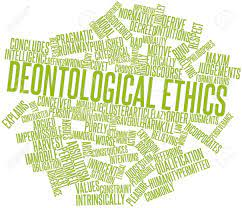 الاخلاقيات و الاداب الحامعية
COURSE DESCRIPTION
University of Abdelhafid Boussouf Mila
Teacher: Mrs  samira kennouche  
Subject: Ethics and Deontology
Grade: 1st year common core science and technology
SEMESTER: 1st
Description of the Content: Theoretical.
Credits: 01   Coefficient: 01
ACADEMIC YEAR: 2023/2024
Department of Science and Technology.
Course Contents:
Chapter 01.Fundamental concept
Definition
Distinction between the different concepts
Chapter 02.University franchise
Concept of university franchises
Actors of Campus University
Chapter03 University Charter of Ethics and Deontology 
Right of student
Duties of student
Teacher’s rights
Obligation of the research professor
Obligation of administrative and technical staff
Chapter 04.University values
Social values
Community values
Professional values
Introduction
What is a university?
A university is an organization that provides higher learning to individuals and promotes knowledge and discovery.
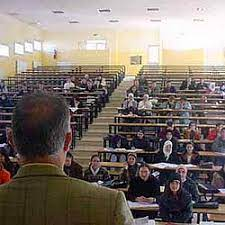 Ministry of Higher Education and Scientific Research (Algeria) (MESRS)
The history of higher education in Algeria can be divided into two main periods: before and after Algerian independence in 1962. The first university in Algeria was the University of Algiers, founded in 1910. In 1962, higher education in Algeria was limited to the University of Algiers and two annexes in Oran and Constantine..
in 2022
The university network comprises over 114 universities
Over 1.5 million students
More than 62,000 teachers
LMD
university triangular
teacher researcher
University Committee
Administrative Staffs
student
The members of the university community share a set of human and professional values
Chapter 1
Definition
Concepts
Morality الاخلاق
Ethics  علم الاخلاق
Deontology أخلاقيات المهنة
What definition of morality?
moralityالاخلاق
Morality from the Latin moralis meaning customs or manners  . Morality is a set of values, beliefs, and principles that guide an individual’s behavior and decisions
Is lying considered immoral?
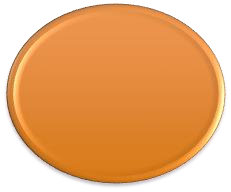 - religions
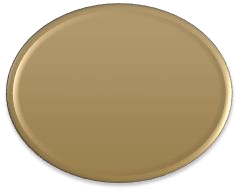 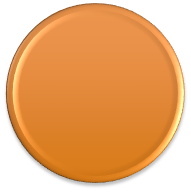 Conscience
virtue
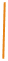 Sources of morality
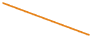 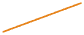 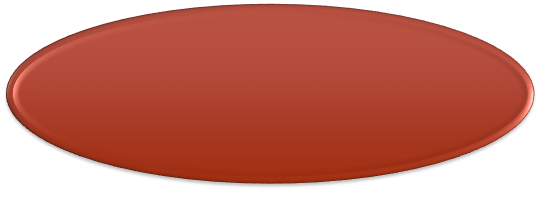 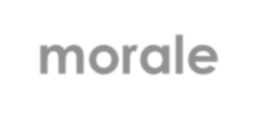 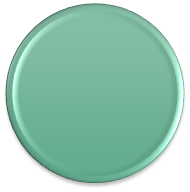 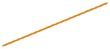 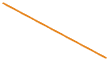 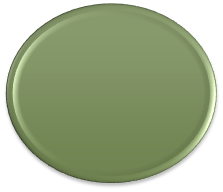 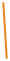 Justice
sense of duty
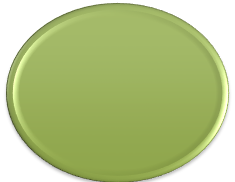 sense of respect
1. La religion: الدين
often involve norms that are supposed to govern behavior(coran)

2conscience:الوعي
It is my conscience that tells me what is good or bad.

3. The sense of duty الاحساس بالواجب: Accomplishing good or seeking it is, above all, a duty.

4. The sense of respect الشعور بالاحترام: Interpersonal relationships should be governed by respect;

5. Justice العدالة: We are all born equal before the law, in other words, there is only one rule that applies to everyone.

6. Virtue الفضيلة: Virtue is specific to a person's character, their identity. A good person, a virtuous person, will accomplish good things.
2. Ethics  علم الاخلاق
The word "ethics" is derived from the Greek word ethos (character), and from the Latin word mores  الأعراف  (customs)
Ethics is the policy of living in the society. It is a way of living which nurtures the order in society
one of the greatest philosophers in modern history, Immanuel Kant (1724–1804),said
{Do not to others what you  do not wish done to yourself}
« Ne fais pas aux autres ce que tu ne voudrais pas que l’on te fasse».
Deontology أخلاقيات المهنة
The word deontology derives from the Greek words for duty واجب  (deon»
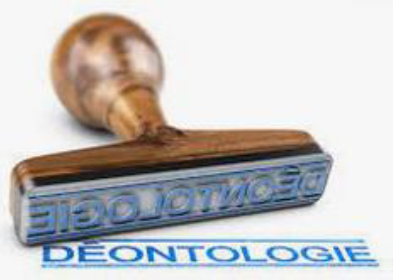 What is deontology?
deontology represents the part of ethics which deals with the professional duties, the specific duties of a profession,
4 Law قانون
The law is a set of rules put in place in order to protect citizens’ rights. These laws are created by legislatures, or elected government officials, and, although the fundamental criminal acts are often the same, they can vary from one country to another. Laws are usually broken down into two key categories: criminal law and civil law
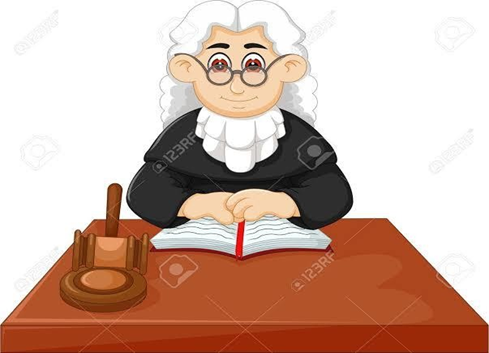 To summarise


Morality: what society deems good

Ethics: what I consider good

Deontology: what the profession requires of me

Law: what the law defines as permitted or prohibited
2.Distinction between deontology and ethics
Can ethics and deontology be considered synonymous?
invites professionals to reflect on the values that motivate their actions
ethics
Values
deontology
Obligations
Chaptre 2
university franchise
What is a franchise University?
A university franchise is a concept that expresses the strengths of a university, and in which the security forces cannot interfere without prior approval from those responsible
University campus actors الجهات الفاعلة في الحرم الجامعي
The Rector of the University and the management staff رئيس الجامعة والطاقم
الإداري
The Board of Directors مجلس الإدارة
University Ethics Council مجلس أخلاقيات الجامعة
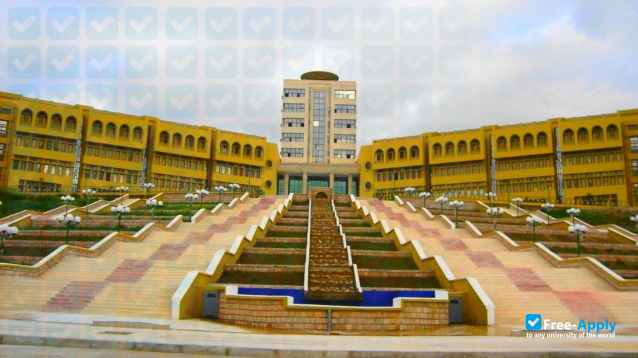 Disciplinary council المجلس التأديبي
Joint Commission اللجنة المشتركة
Cultural and sporting activities الأنشطة الثقافية والرياضية
Scientific Club النادي العلمي

Cultural and sports associations الجمعيات الثقافية والرياضية
Social partners شركاء اجتماعيو
Workers' trade unions النقابة العمالية
Student unions الاتحادات الطلابية :
Chapter 03
Rights and duties of the University Community
Why ethics and deontology conduct in higher education?
The members of the University community are bound by this text to share the moral and methodological approach that leads to the recognition of the best University behaviour and practices in terms of ethics and deontology.
Charter of Ethics and Deontology
University Charter of Ethics and Deontology ميثاق الآداب والأخلاقيات الجامعية
teaching and research, core missions of the University, are founded on the respect for ethical values which are the source of the rules of conduct and the activities of the university com-munity as a whole.Charter concerns the entirety of the university commu-nity: professors, employees in teaching and research, students,administrative and technical personnel,
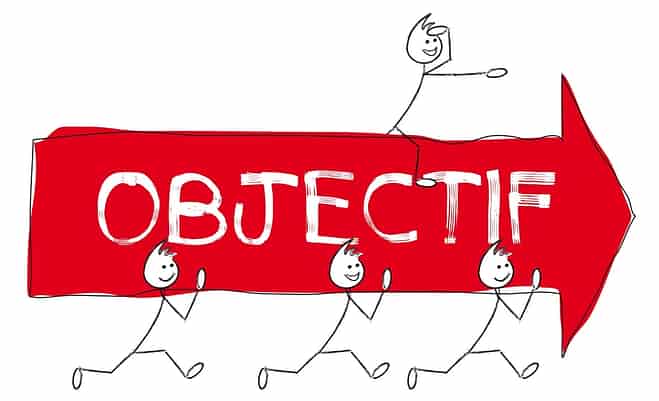 Principles of the Charter of Ethics and Deontology of the University
Integrity and Honesty
Mutual Respect
Academic freedom
Principles of the Charter
Equity
Responsibility and competence
The requirement for scientific truth, objectivity and critical spirit
Respect of University Franchise
Integrity and Honesty النزاهة والصدق
the members of the university community should refrain from all forms of corruption, plagiarism and conflicts of interest.
Academic freedom الحرية الأكاديمية
University teaching and research activities cannot be conceived outside the principle of academic freedom which constitutes their cornerstone
Responsibility and competence المسؤولية والكفاءة
Considering it the quintessence of academic freedom, responsibility is directly linked to competence.It is developed due to a democratic and ethical management
Mutual Respect  : احترام متبادل     to the other is based on self-respect. All university community members must ban violence in whatsoever form,
The requirement for scientific truth, objectivity and critical spirit Scientific truth and Critical thinking are fundamental principles of the “quest” and possibility for interrogating the knowledge that university both transmits and generates
Equity  عدالة
objectivity and impartiality are the essential requirements during the evaluations, promotions, recruitment and denominations
Chapter 3
Rights and duties of the University Community
Rights and Duties of Professor-Researcher
	Rights  حقوق
-All matters related to defining and administrating teaching programs, research, peri academic activity, as well as the allocation of resources must be, in accordance with the regulations in force, based on transparency mechanisms
-When the researcher-professor is called upon for exercising administrative functions, he or she must meet the requirements of respect and efficiency
-The evaluation should particularly be undertaken based on the academic assessment measures of appreciating research and teaching activities as well as other professional activities related to university institutions and research
The researcher-professor benefits from adequate work conditions as well as the necessary pedagogical and scientific means that will allow him/her to be fully focused on their tasks and to devote necessary time to benefit from permanent training.
	Duties /Obligations واحبات 
-in situations, where multiple occupations are permitted by terms of law, primacy should be given to the academic profession
-Clearly state the educational objectives, using the syllabus process, as part of the quality Encourage expertise and consultancy activities to enhance its teaching and research
-Respect the work of peers and students, especially doctoral students, by citing sources and refraining from any form of plagiarism
- be fair and impartial in the professional or academic evaluation of their colleagues
Evaluate students' performance objectively and fairly
-Ensure that the content of deliberations and debates in the various bodies on which they serve is kept confidential
-Refrain from using their academic status and engaging the responsibility of the university in purely personal purposes
-Manage honestly all funds entrusted to them in the context of the university, research
activities or any other professional activity
-They must therefore respect the right of all members of the university community to access the exercise of their activities and functions.
-Wear professional uniform
Rights and Duties of Students
حقوق و واحبات الطلاب
The student has the right of:
- Information about the higher education institution to which he/she belongs, including its internal regulations.
- Freedom of expression and opinion in accordance with the rules governing university institutions
- Respect and dignity on the part of members of the university community. - The necessary
- security, hygiene, and health prevention both in universities and university campuses
/residencies.
- Quality teaching and supervision based on modern and adopted pedagogical methods.
- The student has the right to a fair, equitable and impartial or unbiased evaluation.
- He/she has the right to appeal if he/she feels aggrieved in the correction of a test.
- The syllabus of the course and the related modules must be communicated to the student at the beginning of the year. The courses must be made available to the student in syllabus form.
- It is imperative that the student receives the marks and bar of the test as well as the copy of the test
- The student elects his/her representatives to the pedagogical committees without hindrance or pressure.
- The student must, therefore, respect the right of all members of the university community to carry out their activities and functions.
- The student must wear a dress worthy of his /her status as a student. - The student must show good citizenship inside and outside the university premises.
- The student must respect results of the jury of deliberation which are sovereign.
The student is forbidden to resort to fraud and plagiarism. The sanctions he/she incurs, provided for by the regulations in force and the internal rules of the institution, are the responsibility of the disciplinary council and can go as far as definitive exclusion from the institution.
- The student can establish scientific, artistic, cultural and cultural sports associations in accordance with the legislations in force.
	Duties of Students
The student is obliged to provide accurate and precise information at the time of registration and to fulfil his/her administrative obligations towards the institution


The student must respect the school s internal regulations, the regulation in force and the code of conduct and ethics
- The student shall respect the dignity of members of academic community and the rights of members of the academic community to freedom of expression and opinion.
- The student must refrain from interfering in the smooth running of the establishment, particularly, by closing the access routes to the teaching and scientific research facilities
Rights and Obligations of the Administrative
حقوق و واجبات الاداريين
Rights
-They have to be treated with respect, consideration, and hold the same title as entire


university community actors hey must not put under pressure, segregation or discrimination while accomplishing their tasks.
-They benefit from government protection while exercising their tasks.
	Obligations
-They are responsible for the continuous and regular functioning of structures and institutions of education and research.
-They should do their tasks with professionalism.
-They are responsible of their decisions and actions as well as the judiciary use of sources and information at their disposal.
-They should accomplish their tasks with loyalty and without partisan consideration
- They should show courtesy, listening, discretion, confidentiality, diligence andv reliability in the accomplishment of their profession.
- As part of the quality assurance culture, they must be committed to achieving the objectives andperspectives in the school project.
They must refrain from hindering the smooth running of the institution, in particular by closingaccess routes to teaching and research structures.
- They must respect consequently the right of all the members of the university community toaccess to the exercise of their activities and functions.
- They must wear a dress worthy of their profession
Chapter 04 University values
Values Definition
Values are defined in Organizational Behavior as the collective conceptions of what is considered good, desirable, and proper or bad, undesirable, and improper in a culture . Values are used to characterize cultural groups, societies, and individuals, to trace change over time, and to explain the motivational bases of attitudes and behavior.
So the key question is: what values should be instilled in universities؟
لذا فإن السؤال الأساسي هو: ما هي القيم التي ينبغي غرسها في الجامعات؟
Values for the university القيم للجامعة
Community values
Loyalty: وفاء
Solidarity: التضامن
Dialogue: الحوار
Commitment: التزام
Collaboration: تعاون
Social Values
Education: التربية
- Culture: ثقافة
- Multiculturalism: التعددية الثقافية
- Work: عمل
- Technological development
Professional values
Scientific and academic integrity: النزاهة العلمية والأكاديمية
Transparency: الشفافية
Continuity: الاستمرارية
Efficiency: كفاءة
Diligence: اجتهاد
Confidentiality: سرية
Accountability: مسؤولية
Freedom of teaching and research